Kiel P, Laoakkha W, Boonyasirinant T, Kaolawanich Y
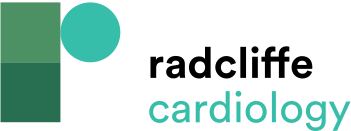 Association Between Coronary Artery Calcium Score and Left Ventricular Diastolic Dysfunction in Patients with Hypertension
Citation: Journal of Asian Pacific Society of Cardiology 2023;2:e35.
https://doi.org/10.15420/japsc.2023.13
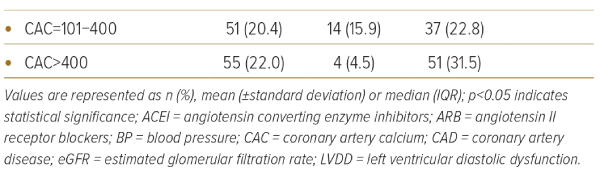